Section 3.2  The Product and Quotient Rules
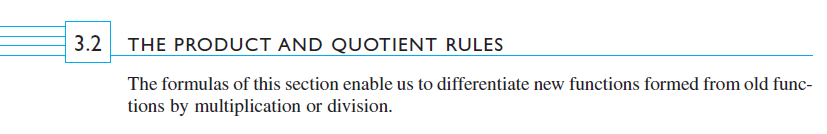 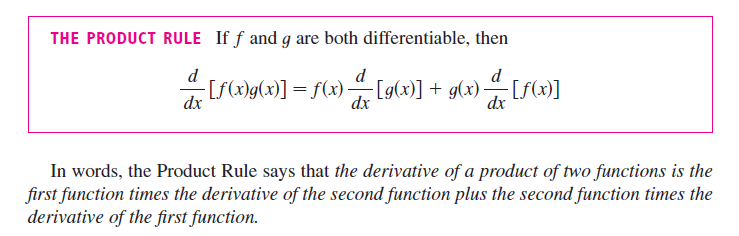 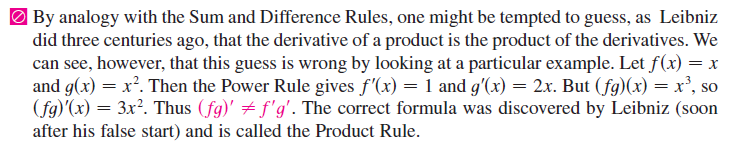 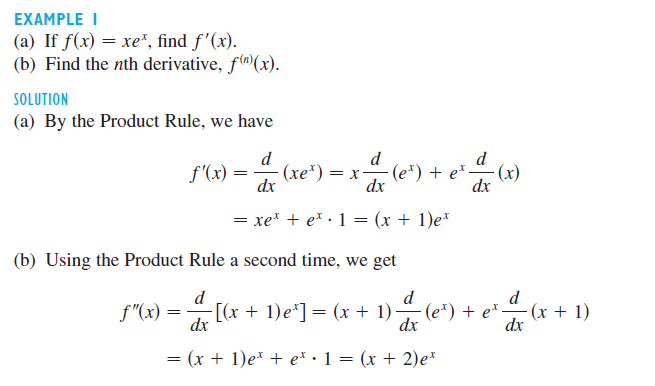 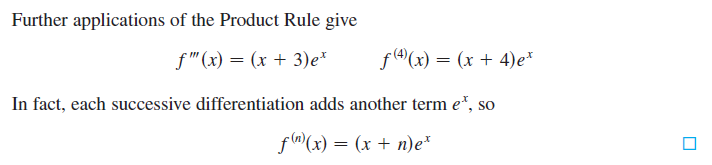 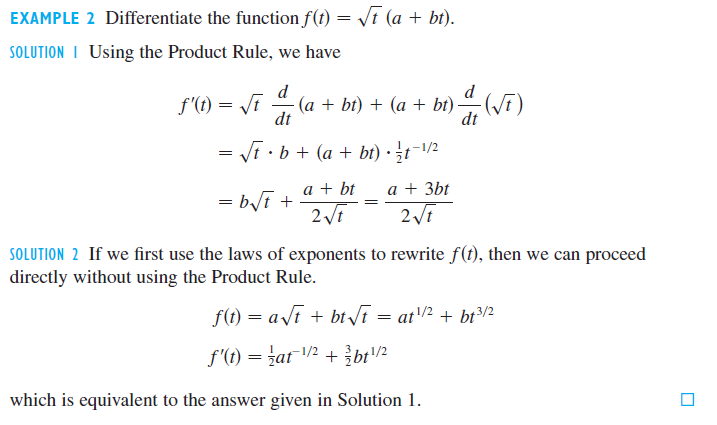 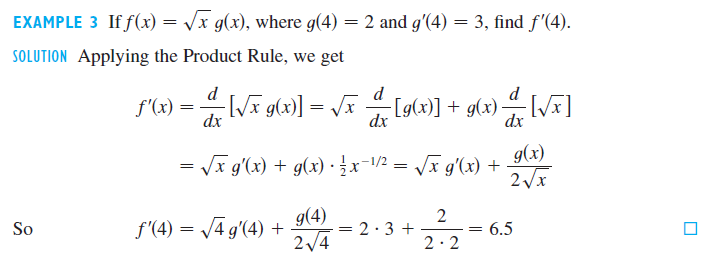 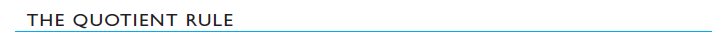 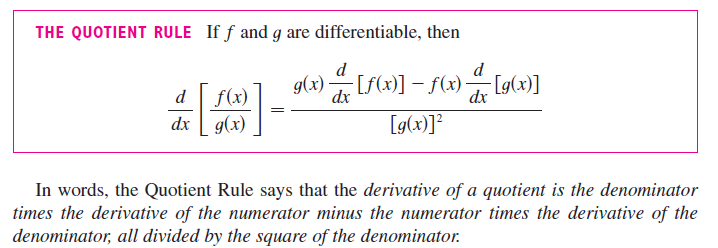 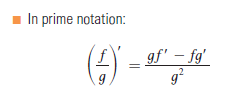 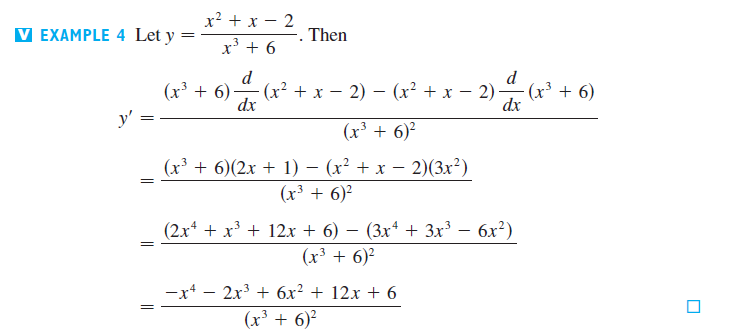 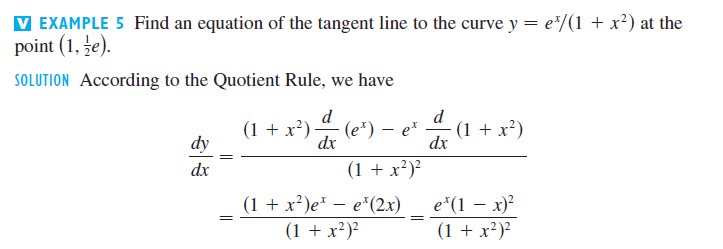 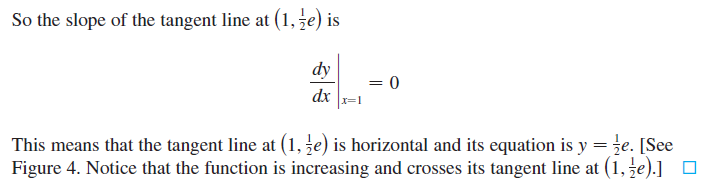 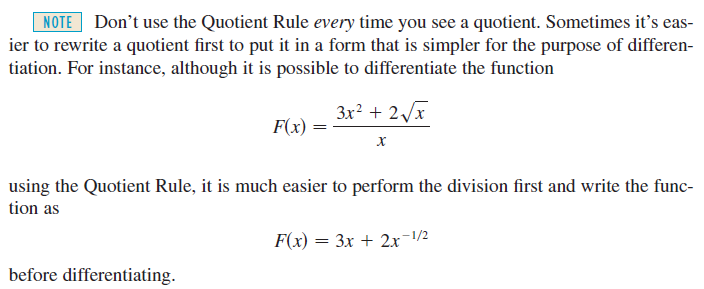 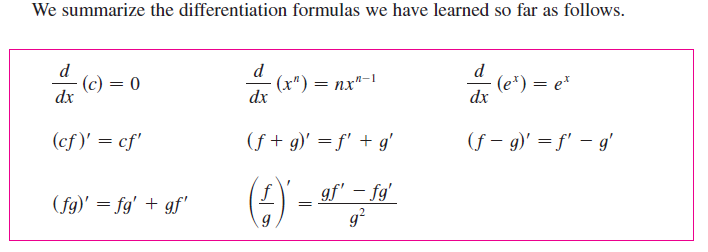